«Критерии оценивания и методические аспекты формирования навыков написания заданий второй части КИМ ЕГЭ по истории»
Методист МКУ СЦРО: Ходоров Олег Игоревич
Цифры касающиеся второй части
Оценка ЕГЭ 2021 г.
Директор Федерального института педагогических измерений Оксана Решетникова:
– В этом году мы анонсировали такое изменение в КИМ (контрольные измерительные материалы с
заданиями. – «МК») по истории: в 24-м задании – историческом сочинении – было предложено
написать сочинение не по одному из трех исторических периодов, как раньше, а по одному из трех
процессов или по одной из трех исторических личностей. И мы увидели, что возникли некоторые
сложности у ряда выпускников, поскольку они не знали, что попадется на сочинение – личность или
процесс. Но эта проблема была у тех, кто предпочитал заучивать «золотые сочинения»: они-то и
оказались менее успешными. А вот мотивированные ребята, которые действительно историю изучают
и стремятся понимать исторические события, с этой проблемой не столкнулись и написали прекрасные
работы.
Источник - (https://www.mk.ru/social/2021/06/22/ekspert-obyasnila-pochemu-ege-po-istorii-v-etom-godu-sdali-khuzhe.html) 

С 25 минуты ответ на вопрос по исключению исторического сочинения из КИМ ЕГЭ 2022 г. 
- https://www.youtube.com/watch?v=1qPP8Mdm8M8
Выдержки из методических рекомендаций
Анализ графиков показывает, что задания экзаменационной работы качественно дифференцируют участников ЕГЭ по уровню исторической подготовки.

Выпускники, не набравшие минимального количества баллов (группа 1) Из заданий с развернутым ответом экзаменуемые, не преодолевшие минимального балла, лучше всего справились с заданием 21 на извлечение из текста источника информации, данной в явном виде (32,6%), а в задании 25 – с требованиями критерия К1 (указание событий (явлений, процессов), относящихся к выбранному процессу, или указание событий (явлений, процессов), в которых участвовала выбранная историческая личность, – 3,9%). Все остальные задания части 2 выполнены с крайне низкими результатами (менее 2%).
Участники ЕГЭ с результатами в диапазоне 32–60 т.б. (группа 2) Из заданий с развернутым ответом лучше остальных выполнено задание 21 на извлечение из текста источника информации, данной в явном виде (75,2%). По критерию К1 исторического сочинения результат данной группы выпускников – 48,4%. Результаты по критериям К2 (характеристика ролей личностей) и К3 (причинно-следственные связи) исторического сочинения – 13,4% и 18% соответственно. Наиболее сложными для этой группы оказались критерии К5 (наличие/отсутствие фактических ошибок) – 2,2%, К6 (форма изложения) – 4,3% и К4 (указание значения/последствия событий (явлений, процессов) для истории России) – 6,5%. Задания 20, 22 на работу с источником и 23 на анализ исторической ситуации выполнены с результатами в диапазоне от 17,8% до 36%. Наиболее трудным оказалось задание 24 на аргументацию – 8,8%.
Участники ЕГЭ с результатами в диапазоне 61–80 т.б. (группа 3) Из заданий с развернутым ответом наиболее сложным стало задание 24 – средний результат – 37,3%. Также менее успешно, чем с остальными, экзаменуемые справились с заданиями 23 (анализ исторической ситуации) и 22 (задание к источнику, работа с контекстной информацией) – около 59%. При написании исторического сочинения группа 3 набрала наименьшее количество баллов по критерию К5 (наличие/отсутствие фактических ошибок) – 28,3%. Также не вполне успешно экзаменуемые справились с требованиями по критериям К4 (указание значения/последствия событий (явлений, процессов) для истории России и зарубежных стран) – 38,8% и К2 (указание исторических личностей и их ролей в названных в сочинении событиях (процессах, явлениях)) – 51,8%. По критерию К3 (указание причинно-следственных связей) показан результат 67%.
Участники ЕГЭ с результатами в диапазоне 81–100 баллов, высокобалльники (группа 4) Задания с развернутым ответом экзаменуемые из данной группы выполнили с результатом в диапазоне 75,7–99,5%. При этом они хуже справились с заданиями 24 (аргументация) – 76,1%, 23 (анализ исторической ситуации) – 84,5% и 22 (задание к историческому источнику на работу с контекстной информацией) – 87,7%. При написании исторического сочинения данная группа показала результаты 75,7–99,5%. Наиболее трудными критериями стали К5 (наличие/отсутствие фактических ошибок) – 75,7%, К4 (указание значения/последствия событий (явлений, процессов) для истории России и зарубежных стран) – 83% и К2 (указание исторических личностей и их ролей в названных в сочинении событиях (процессах, явлениях) – 87,8%.
Задания второй части КИМ ЕГЭ
Историческое сочинение
Литература для подготовки
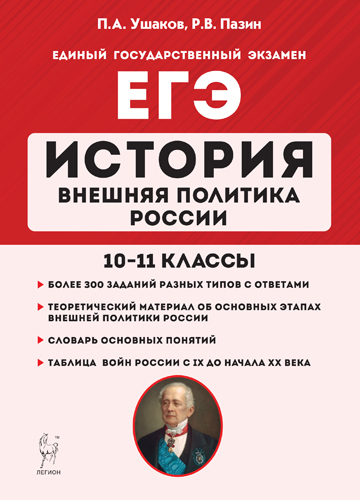 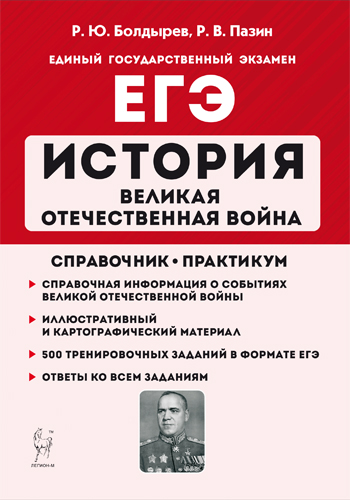 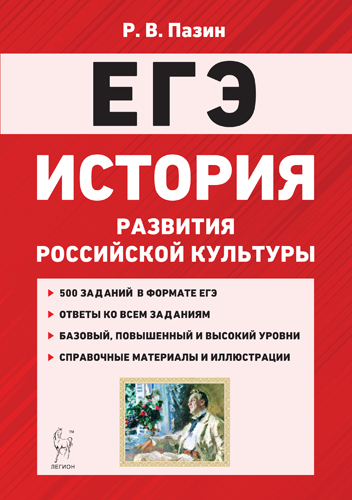 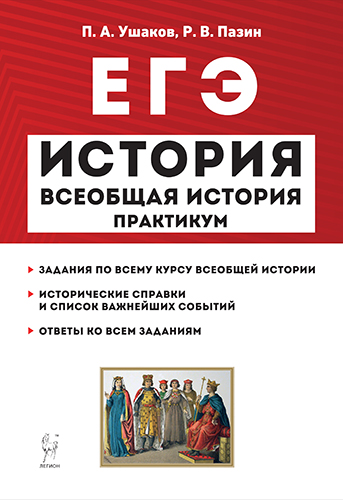 ПолеЗные вебинары:
«Новые задания 17-19 ЕГЭ по истории: что делать учителю?»
https://www.legionr.ru/webinars/istoriya/197258/ 
«Работа с историческими источниками в контексте подготовки к ЕГЭ, ОГЭ и ВПР»
https://www.legionr.ru/webinars/istoriya/197251/ 
«Поговорим о заданиях по карте (№8-11 по модели 2022 года)»
https://uchitel.club/events/ege-2022-po-istorii-effektivnaya-podgotovka-vypusknikov/ 
«Разберём как эффективно подготовить выпускников к ЕГЭ по истории. Научимся выполнять задания на аргументацию (19˗е задание в ЕГЭ)»
https://uchitel.club/events/ege-2022-po-istorii-ucimsya-vypolnyat-zadaniya-na-argumentaciyu-zadanie-19/ 
«Работа с заданиями по установлению причинно-следственных связей (17-е задание)» 
https://uchitel.club/events/ege-2022-po-istorii-effektivnaya-podgotovka-vypusknikov-1/